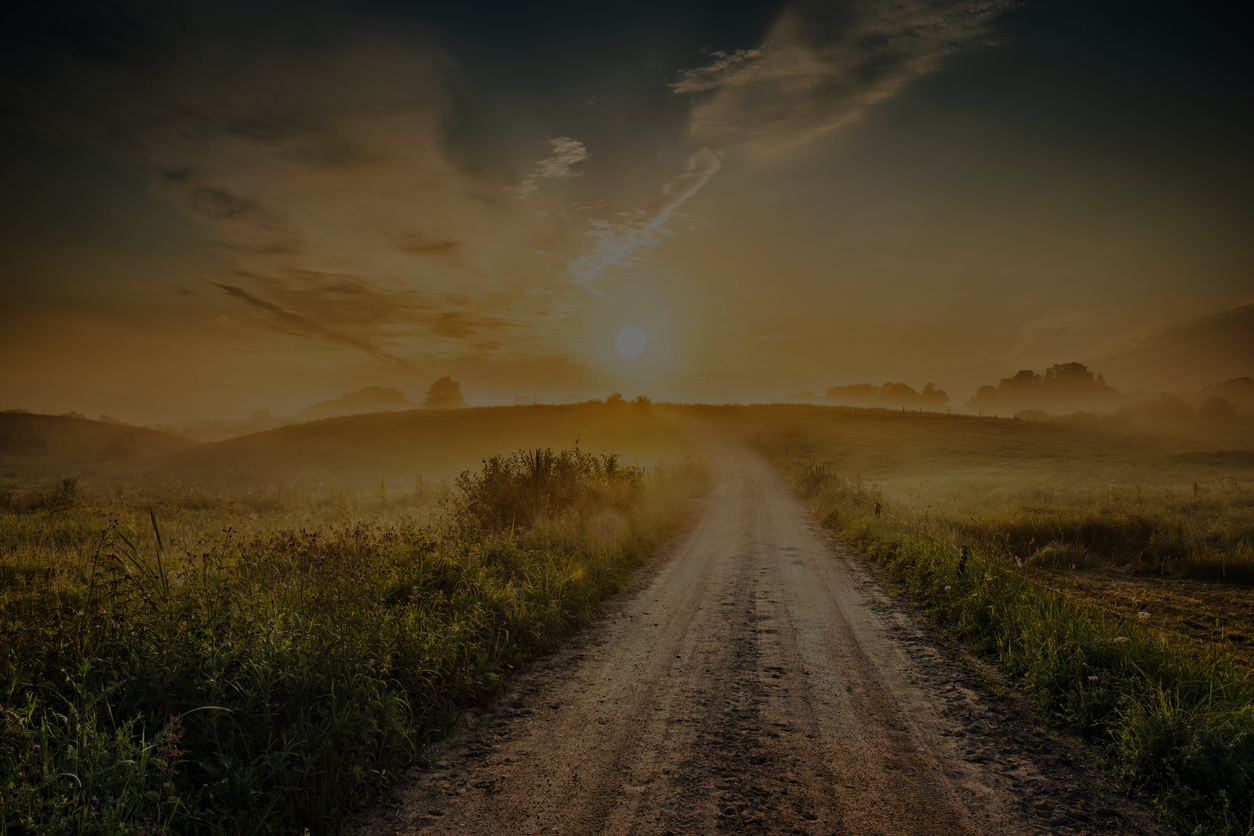 EVANGELIJA 
pagal Luką
Kadangi daugelis rašė pasakojimą apie pas mus buvusius įvykius, kaip mums perdavė nuo pradžios savo akimis mačiusieji ir buvusieji žodžio tarnai, tai ir aš, rūpestingai viską nuo pradžios ištyręs, nusprendžiau surašyti tau, garbingasis Teofiliau, sutvarkytą pasakojimą, kad įsitikintum tikrumu mokymo, kurio buvai išmokytas (Lk 1, 1-4).
Pirmoje knygoje, Teofiliau, aš parašiau apie viską, ką Jėzus pradėjo daryti ir mokyti iki tos dienos, kurią buvo paimtas į dangų, pirmiau per Šventąją Dvasią davęs savo išrinktiesiems apaštalams įsakymų
(Apd 1, 1-2).
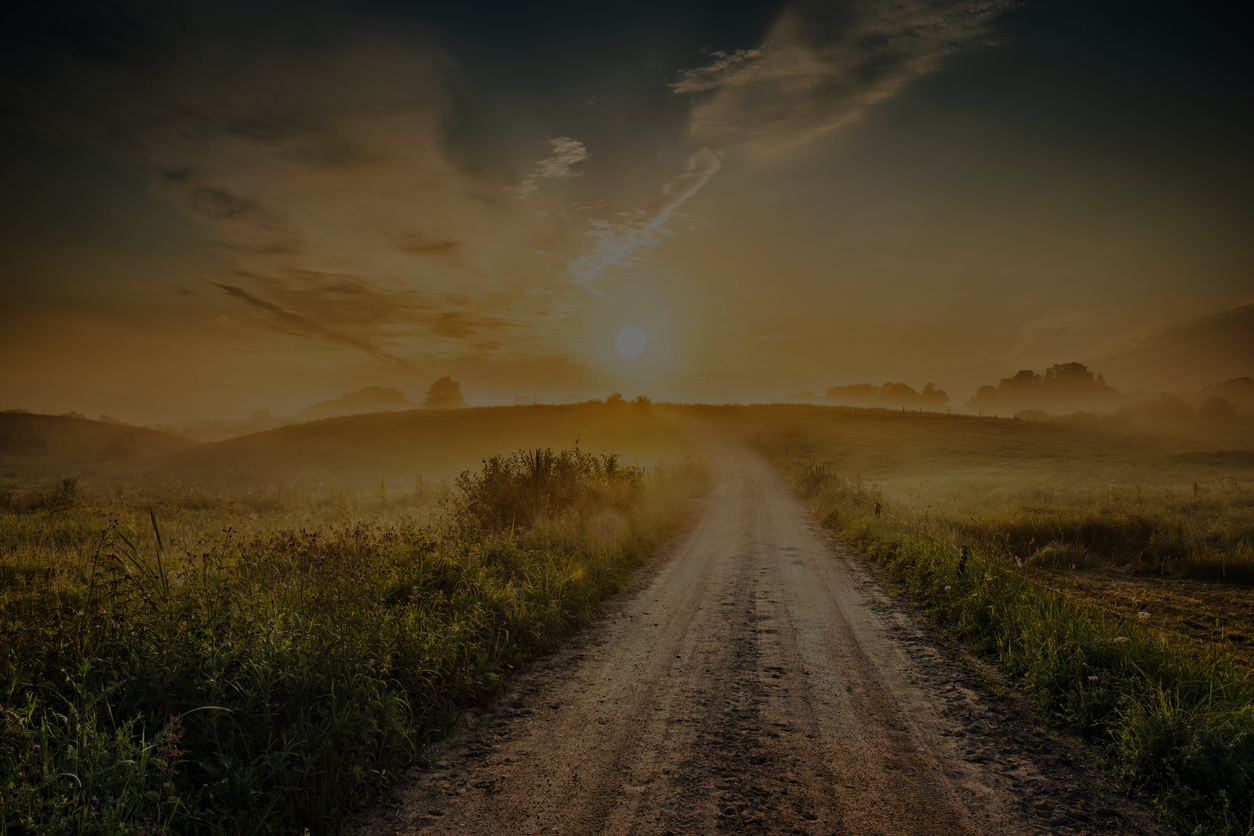 1. KAS PARAŠĖ ŠIĄ EVANGELIJĄ?
Sveikina jus mylimasis gydytojas Lukas ir Demas (Kol 4, 14).
Mano bendradarbiai Morkus, Aristarchas, Demas, Lukas (Fm 1, 24).
Pasistenk greitai atvykti pas mane, nes Demas, pamilęs šį pasaulį, paliko mane ir iškeliavo į Tesaloniką, Krescentas – į Galatiją, Titas – į Dalmatiją. Vienas Lukas tėra su manimi. Pasiimk ir atvesk su savimi Morkų, jis man naudingas tarnavimui (2 Tim 4, 9-11).
Kai kurie iš jų, būtent kipriečiai ir kirėniečiai, atvykę į Antiochiją, kreipėsi ir į graikus, skelbdami Viešpatį Jėzų. Viešpaties ranka buvo su jais: didelis žmonių skaičius įtikėjo ir atsivertė į Viešpatį. Žinia apie juos pasiekė Jeruzalės bažnyčios ausis, ir ji išsiuntė Barnabą į Antiochiją. Atvykęs ir pamatęs Dievo malonę, jis apsidžiaugė ir visus ragino ryžtinga širdimi pasilikti su Viešpačiu. Mat jis buvo geras vyras, pilnas Šventosios Dvasios ir tikėjimo. Ir Viešpačiui prisidėjo didelis būrys. Tada Barnabas nukeliavo į Tarsą ieškoti Sauliaus ir, radęs jį, atsivedė į Antiochiją. Jiedu ištisus metus darbavosi bažnyčioje ir mokė gausų būrį. Antiochijoje pirmą kartą imta vadinti mokinius „krikščionimis“ (Apd 11, 20-26).
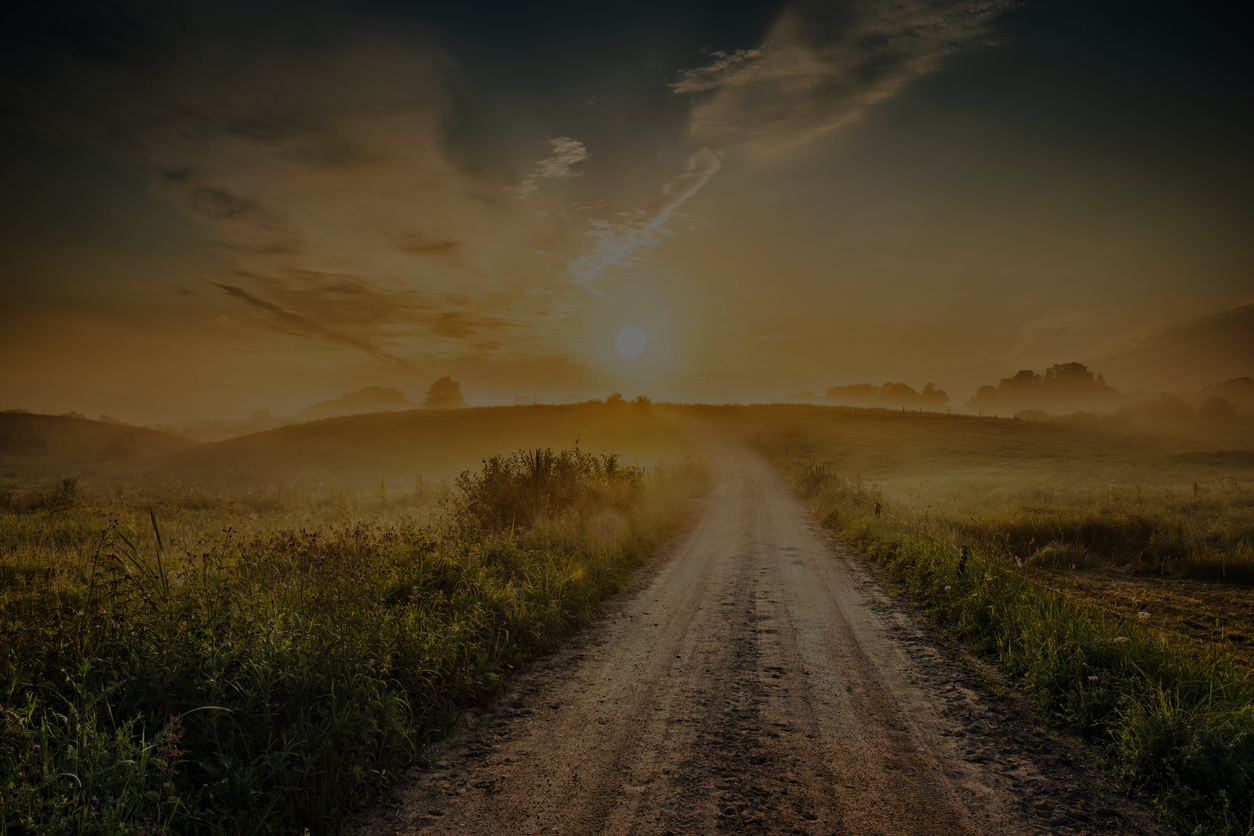 2. KUO IŠSISKIRIA ŠI EVANGELIJA?
Kadangi daugelis rašė pasakojimą apie pas mus buvusius įvykius, kaip mums perdavė nuo pradžios savo akimis mačiusieji ir buvusieji žodžio tarnai, tai ir aš, rūpestingai viską nuo pradžios ištyręs, nusprendžiau surašyti tau, garbingasis Teofiliau, sutvarkytą pasakojimą, kad įsitikintum tikrumu mokymo, kurio buvai išmokytas (Lk 1, 1-4).
Juk mes skelbėme jums mūsų Viešpaties Jėzaus Kristaus galybę ir atėjimą, ne mėgdžiodami gudriai išgalvotas pasakas, bet kaip savo akimis matę Jo didybę liudytojai (2 Pt 1, 16).
Penkioliktais ciesoriaus Tiberijaus viešpatavimo metais, Poncijui Pilotui valdant Judėją, Erodui esant Galilėjos tetrarchu, jo broliui Pilypui – Iturėjos bei Trachonitidės krašto tetrarchu, Lisanijui – Abilenės tetrarchu, prie vyriausiųjų kunigų Ano ir Kajafo, buvo Viešpaties žodis Zacharijo sūnui Jonui dykumoje (Lk 3, 1-2).
Jonas pasirodė dykumoje, krikštijo ir skelbė atgailos krikštą... (Mk 1, 4)
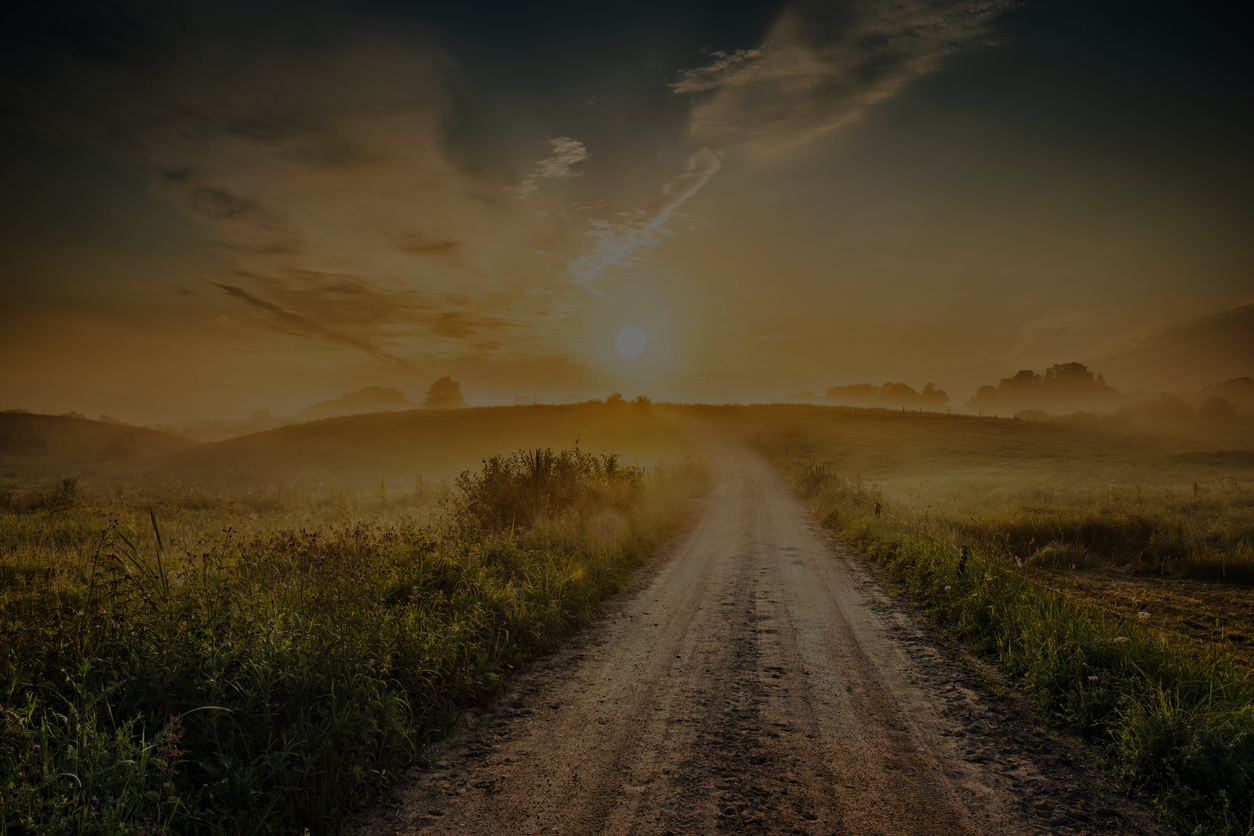 3. KAM ADRESUOTA ŠI EVANGELIJA?
Kadangi daugelis rašė pasakojimą apie pas mus buvusius įvykius, kaip mums perdavė nuo pradžios savo akimis mačiusieji ir buvusieji žodžio tarnai, tai ir aš, rūpestingai viską nuo pradžios ištyręs, nusprendžiau surašyti tau, garbingasis Teofiliau, sutvarkytą pasakojimą, kad įsitikintum tikrumu mokymo, kurio buvai išmokytas (Lk 1, 1-4).
Pirmoje knygoje, Teofiliau, aš parašiau apie viską, ką Jėzus pradėjo daryti ir mokyti iki tos dienos, kurią buvo paimtas į dangų, pirmiau per Šventąją Dvasią davęs savo išrinktiesiems apaštalams įsakymų (Apd 1, 1-2).
Visas Raštas yra Dievo įkvėptas ir naudingas mokyti, barti, taisyti, auklėti teisumui, kad Dievo žmogus taptų tobulas, pasiruošęs kiekvienam geram darbui (2 Tim 3, 16-17).
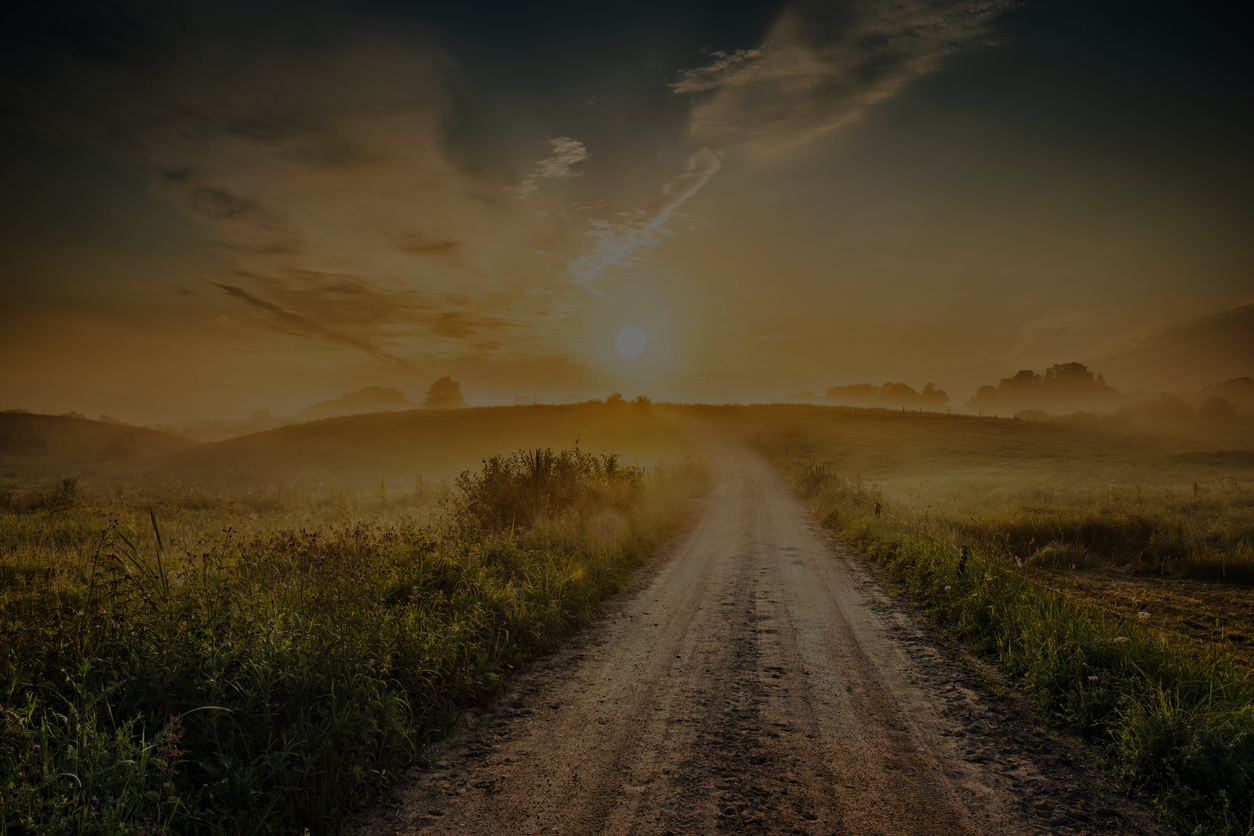 4. KOKIU TIKSLU PARAŠYTA ŠI EVANGELIJA?
Tai ir aš, rūpestingai viską nuo pradžios ištyręs, nusprendžiau surašyti tau, garbingasis Teofiliau, sutvarkytą pasakojimą, kad įsitikintum tikrumu mokymo, kurio buvai išmokytas (Lk 1, 1-4).
Pirmoje knygoje, Teofiliau, aš parašiau apie viską, ką Jėzus pradėjo daryti ir mokyti iki tos dienos, kurią buvo paimtas į dangų (Apd 1, 1).
O Jėzus augo išmintimi, metais ir malone Dievo ir žmonių akyse (Lk 2, 52).
Juk Žmogaus Sūnus atėjo ieškoti ir gelbėti, kas buvo pražuvę (Lk 19, 10).
Kodėl vadinate mane: ‘Viešpatie, Viešpatie’, o nedarote, ką sakau? (Lk 6, 46).
Kas sako esąs Jame, tas turi pats taip elgtis, kaip ir Jis elgėsi (1 Jn 2, 6).